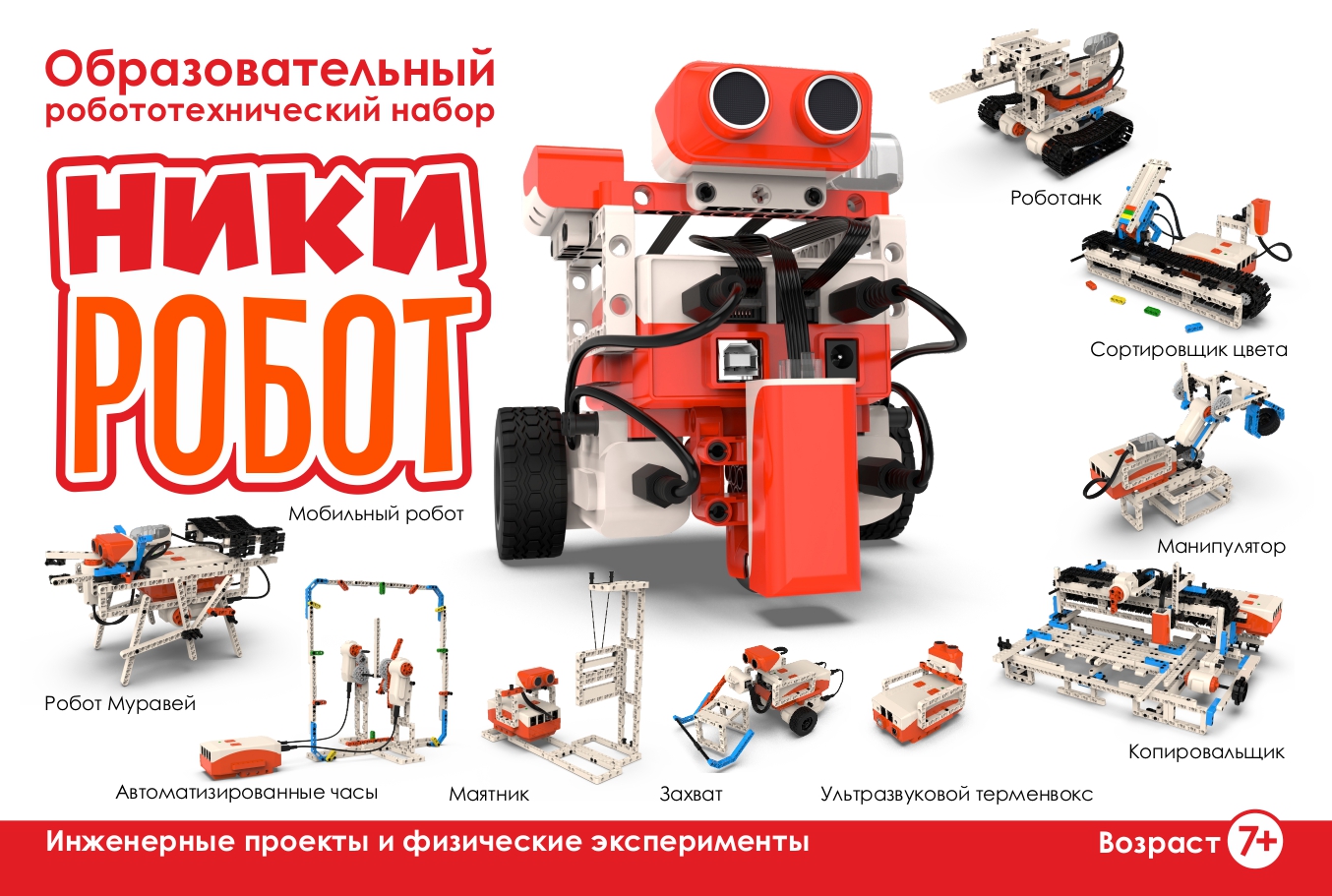 1
Образовательный робототехнический конструктор. «НикиРобот».
Образовательный робототехнический набор разработан при участии Фонда Содействия Инновациям  и произведен компанией БСКомп для обучения основ робототехники, физики, математики, инженерии и программирования.
Продукт предназначен для обучения в школьной программе - Предмет Технология, направление Робототехника.
 Набор ориентирован для поставки в образовательные учреждения- школы, кружки, центры дополнительного образования. Возраст – 7+, до старших классов.
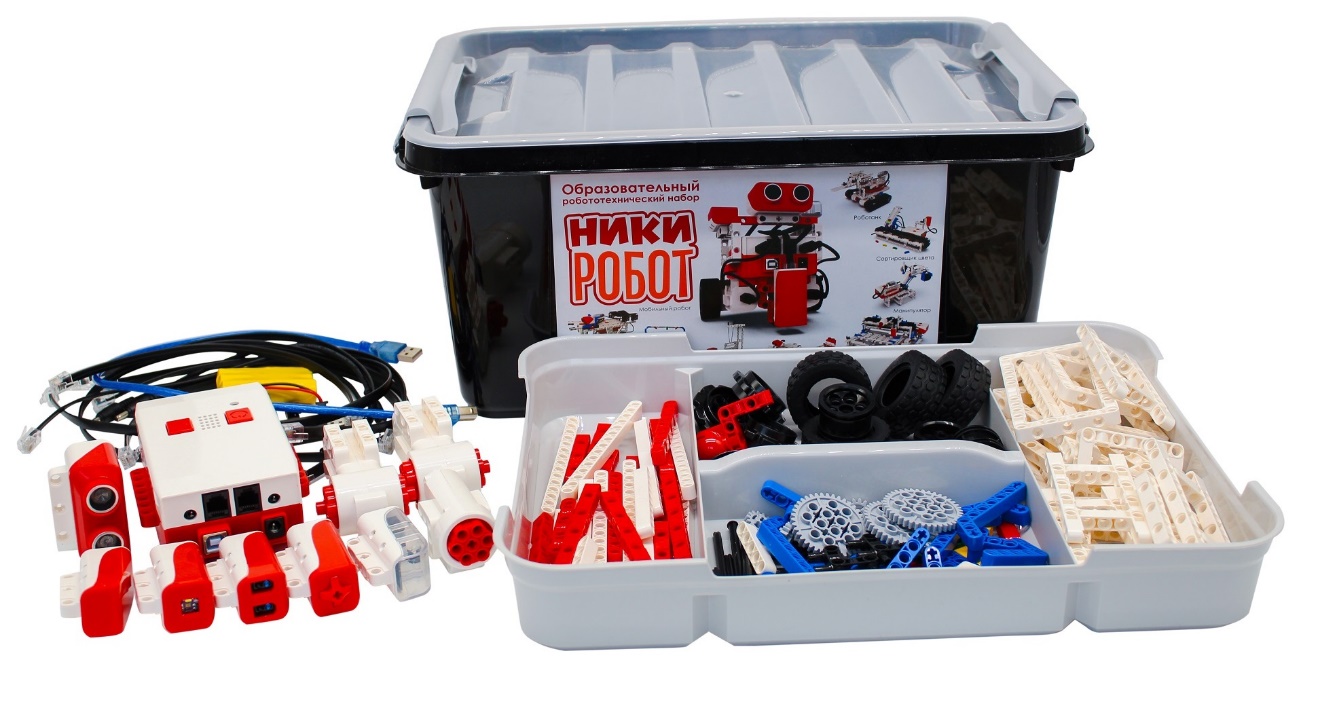 2
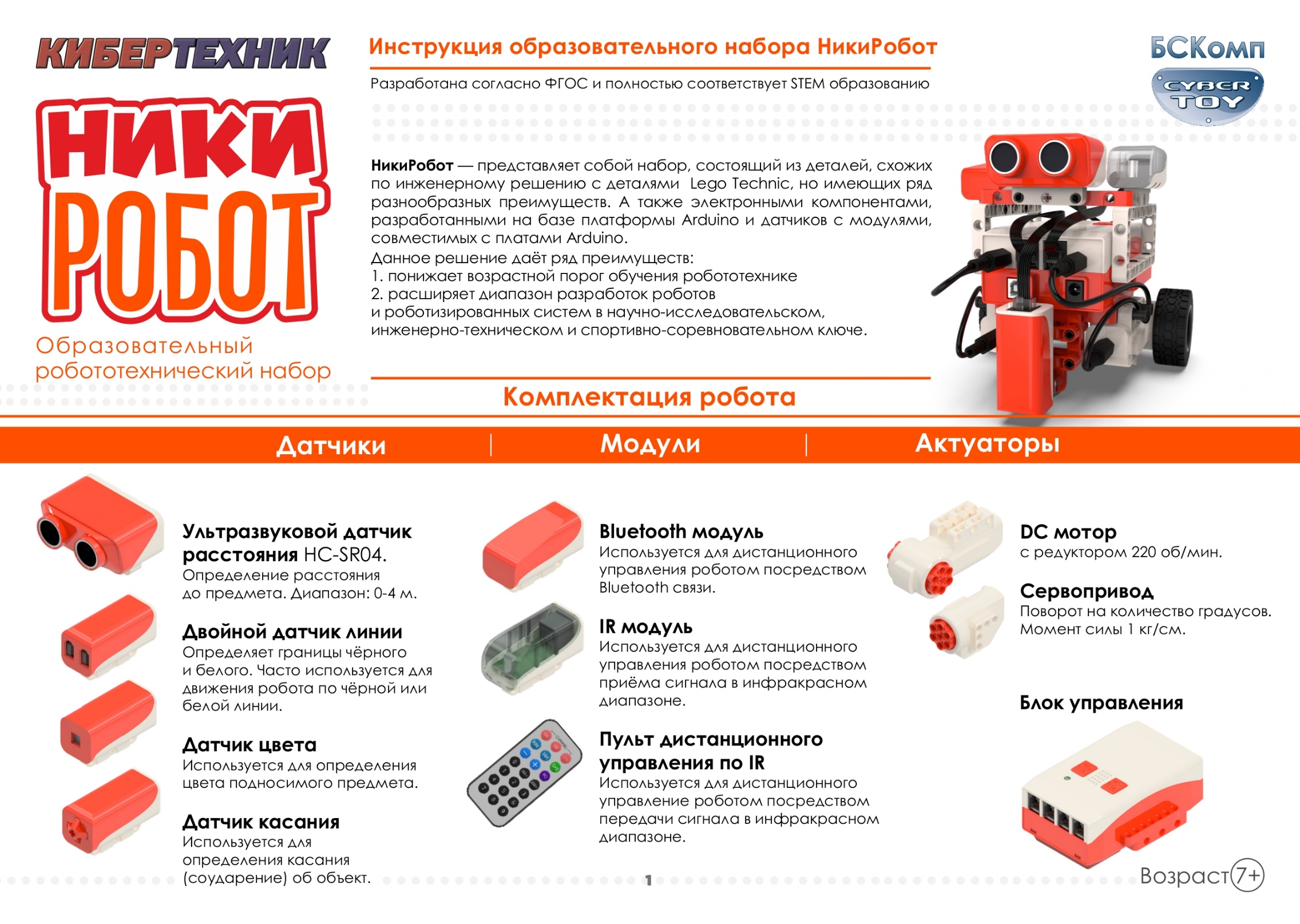 3
В разработку набора заложены все лучшие идеи в области образовательной робототехники, а именно конструктивные элементы, совместимые с брендами известных конструкторов таких как LEGO Technic . 
   А так же, использование наработок открытой платформы Ардуино, более 90 различных датчиков. 
Это позволяет начать обучение уже начиная с 7 лет, а также разрабатывать сложные инженерные  проекты в старших классах.
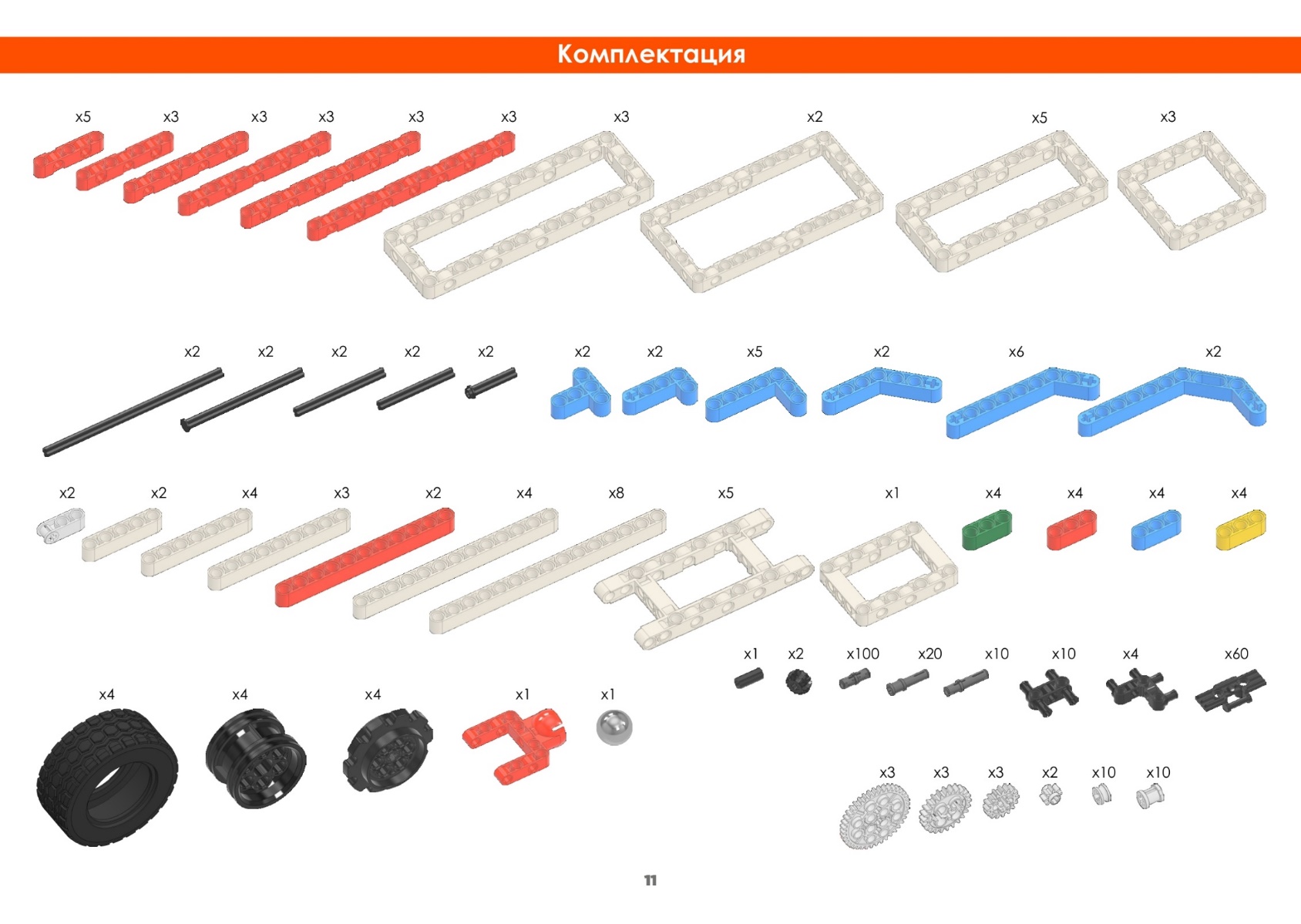 4
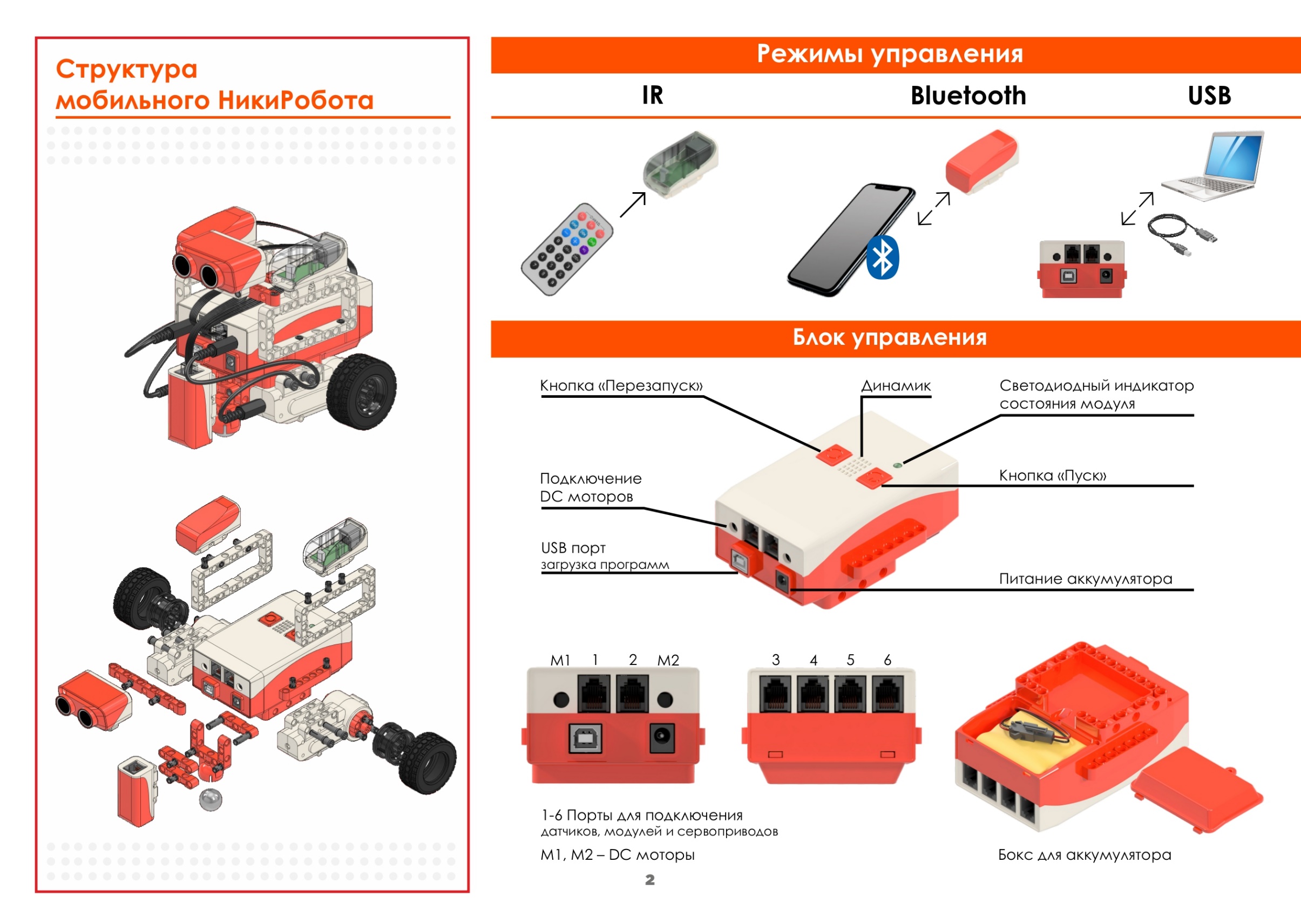 5
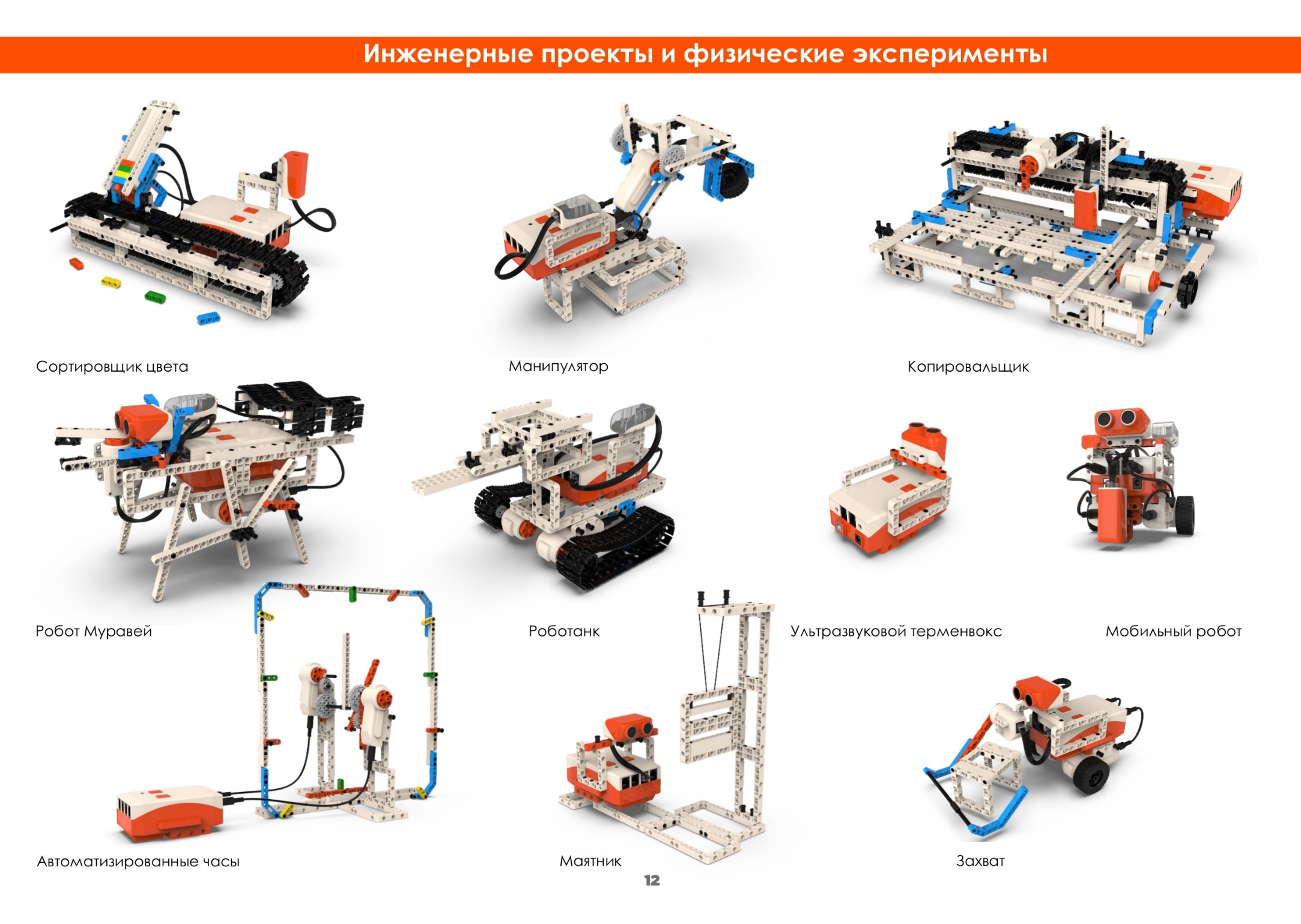 6
Методические рекомендации ,более чем 100 учебных часов, поставляемые бесплатно.https://disk.yandex.ru/d/wBrnVrFxEHDJrQ
Дополнительные материалы  https://cloud.mail.ru/public/2s41/15S4eEKaS 
Видео уроки и разбор различных тем по работе с набором
https://www.youtube.com/watch?v=Ph8N5BDCB_4&list=PLQ9fFRN1nNjDrHi4PvR_QRaz_R65OtWx5 
Открытый курс по НикиРобот и КЛИК на Stepik
https://stepik.org/course/124539/
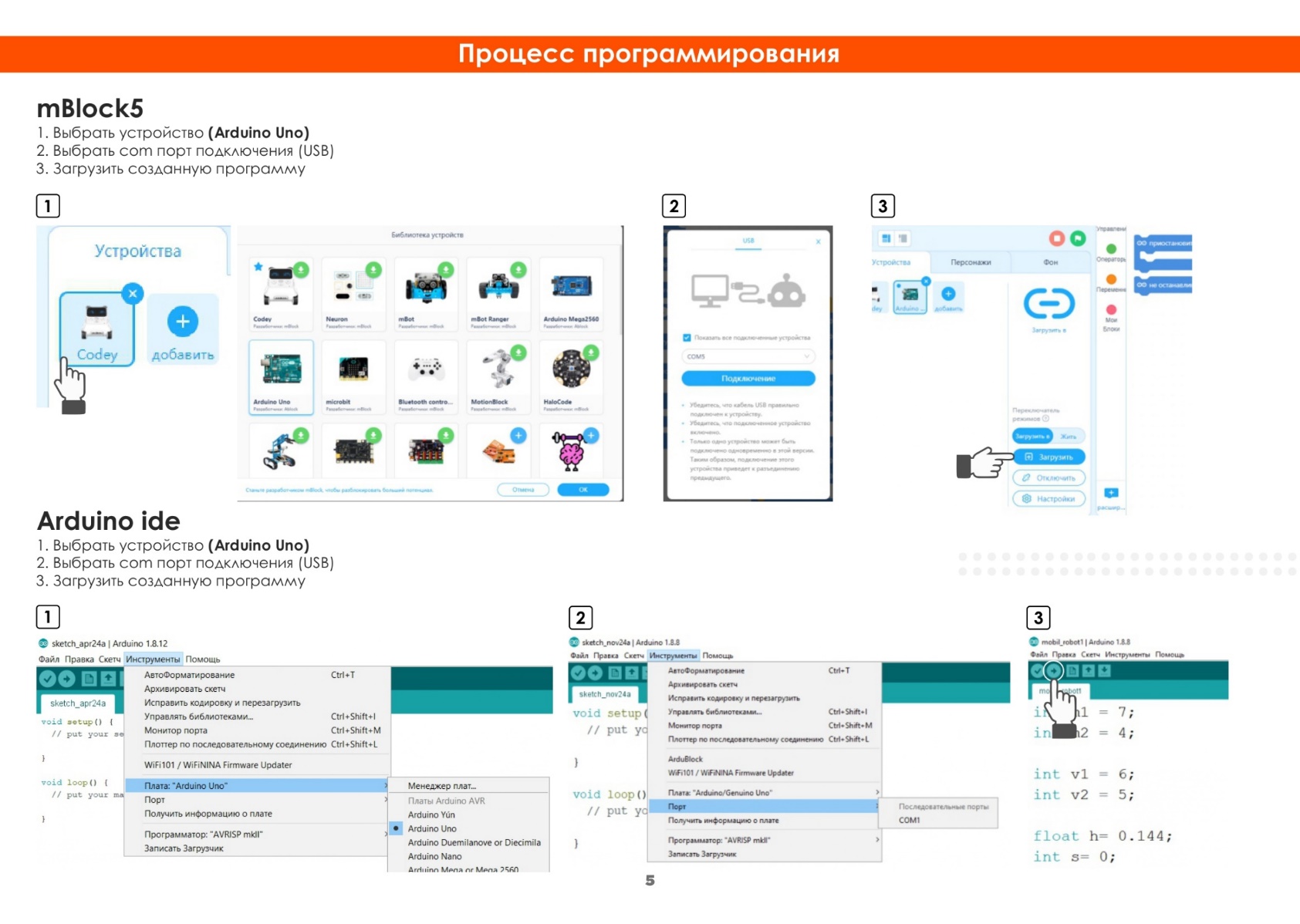 7
Разработано специальное расширение под mBlock5 для учеников младших классов и начинающих
Ссылка на расширение под mBlock5 для Никиробот и КЛИК(1-4 классы)
https://drive.google.com/drive/folders/1qBI6Ds3aj39JKeGIu3iTBtzXc5iIBUgy?usp=share_link
Видео, как подгружать расширение    https://youtu.be/0YcSeC2Nhn4
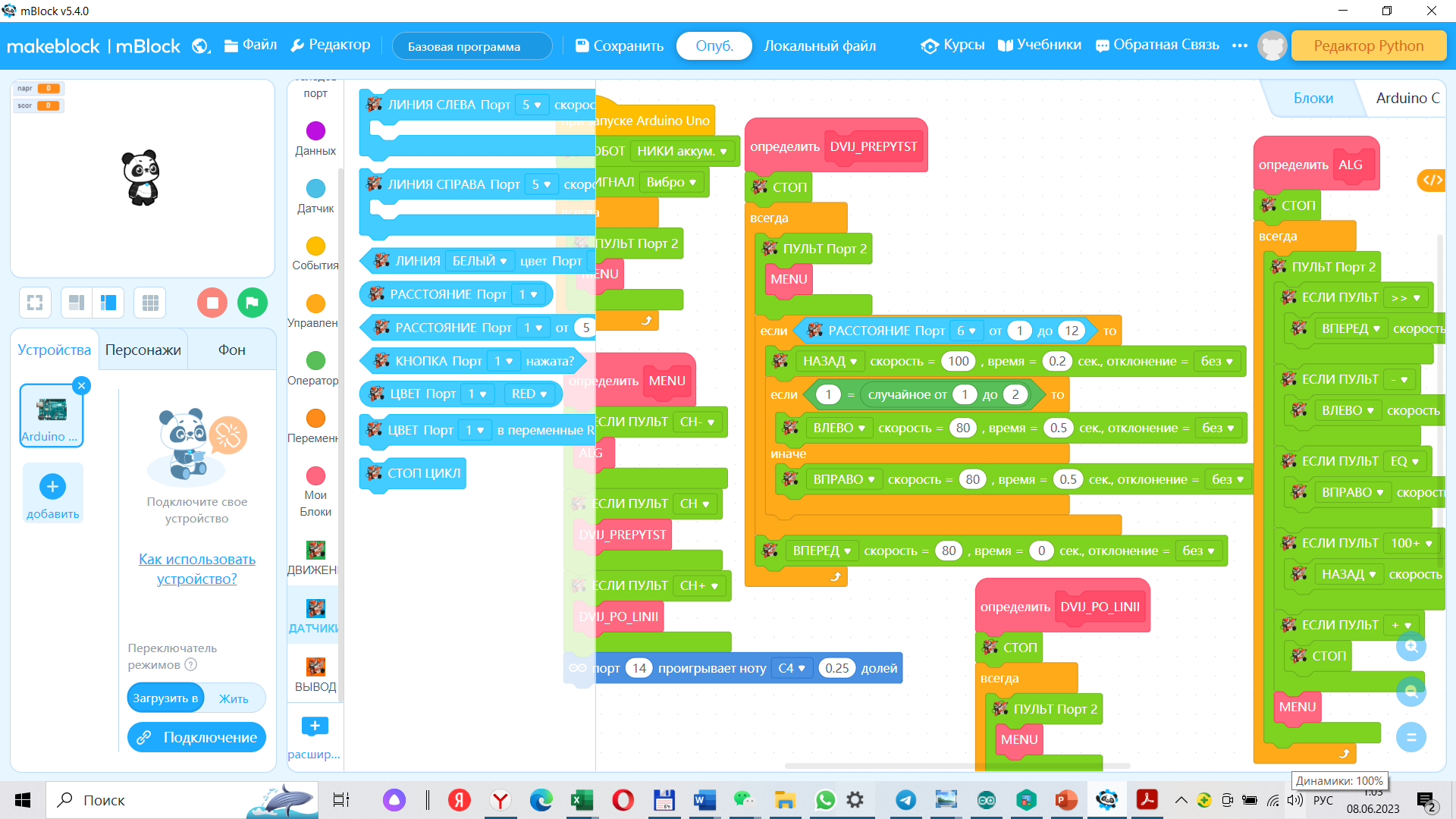 Ф.И.О. заявителя
8
Разработка программ  на Scatch в среде mBlock5, с встроенным окном для просмотра и редактирование кода программ на языке высокого уровня C++,  для учеников средней школы  (5-7 классы).                         Работа с контроллером ARDUINO UNO, изучение таких понятий как :порт контроллера, ШИМ, цифровой и аналоговый сигнал и.т.п.
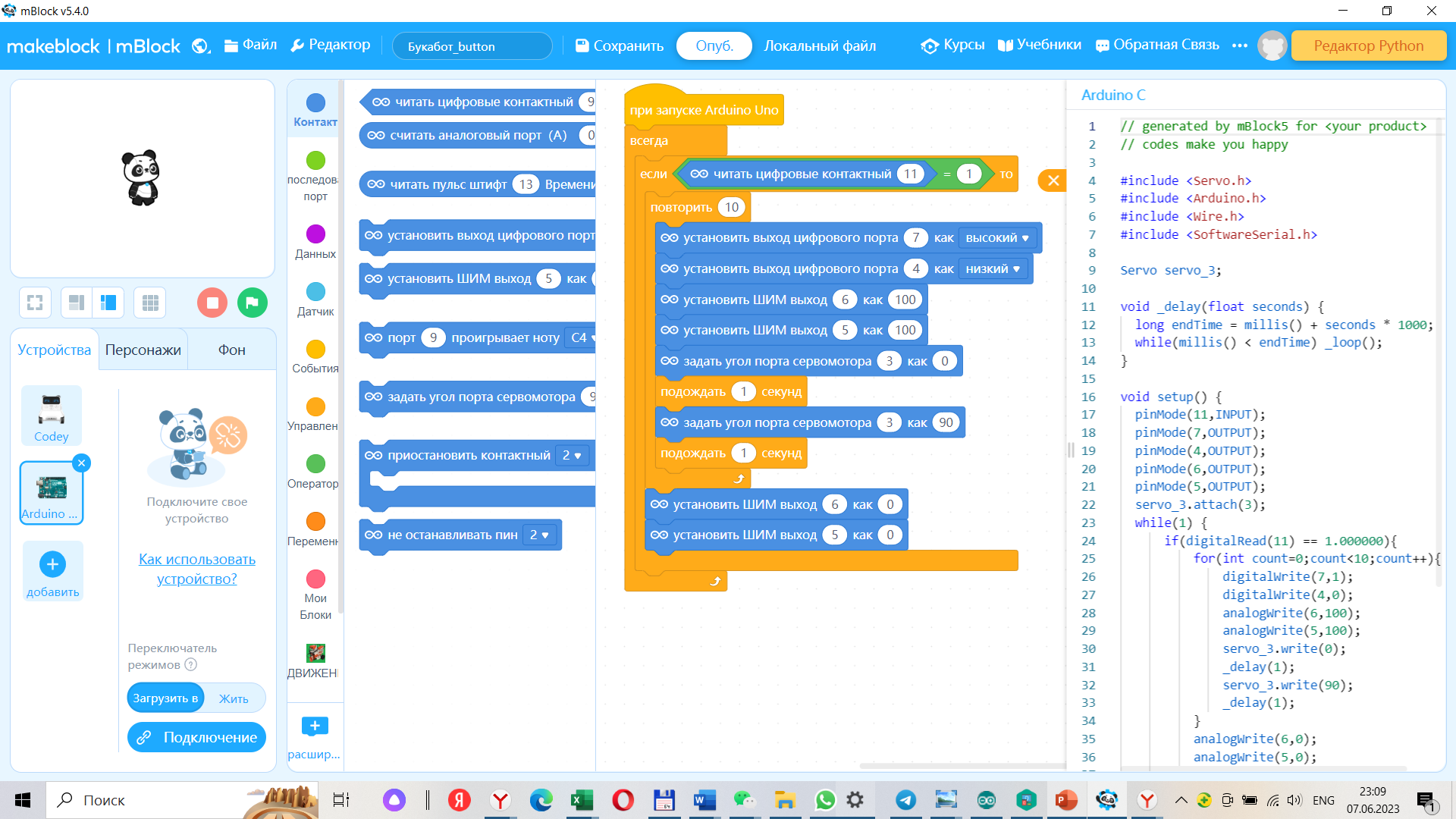 9
Разработка инженерных проектов таких как «Умный Дом», «Теплица», с подключением специализированных датчиков : датчик температуры, давления, газа, влажности, уровня воды итд.Изучение машинного зрения, подключение Смарт камеры. Разработка программ на языке программирования C++ в среде Arduino IDE .Для учеников старших классов, студентов колледжей и университетов.
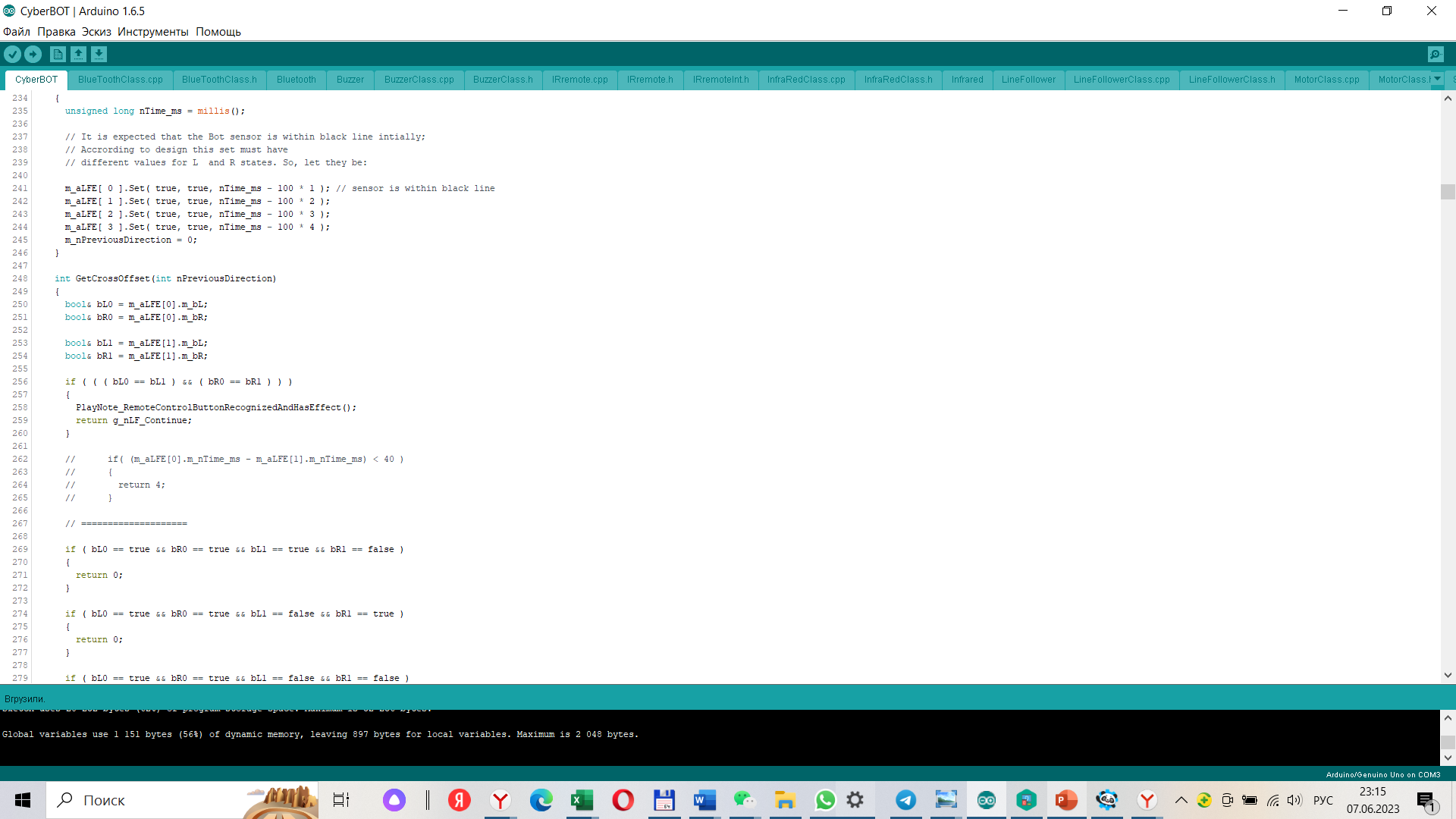 10
Использование набора для успешного выполнения заданий всех уровней : муниципального, регионального и всероссийского этапа, Всероссийской олимпиады школьников(ВсОШ)Предмет Технология, направление- Робототехника.
Пример использования на Олимпиаде муниципального этапа 2022-2023 учебного года
 https://youtu.be/GK6AAC_dUT0
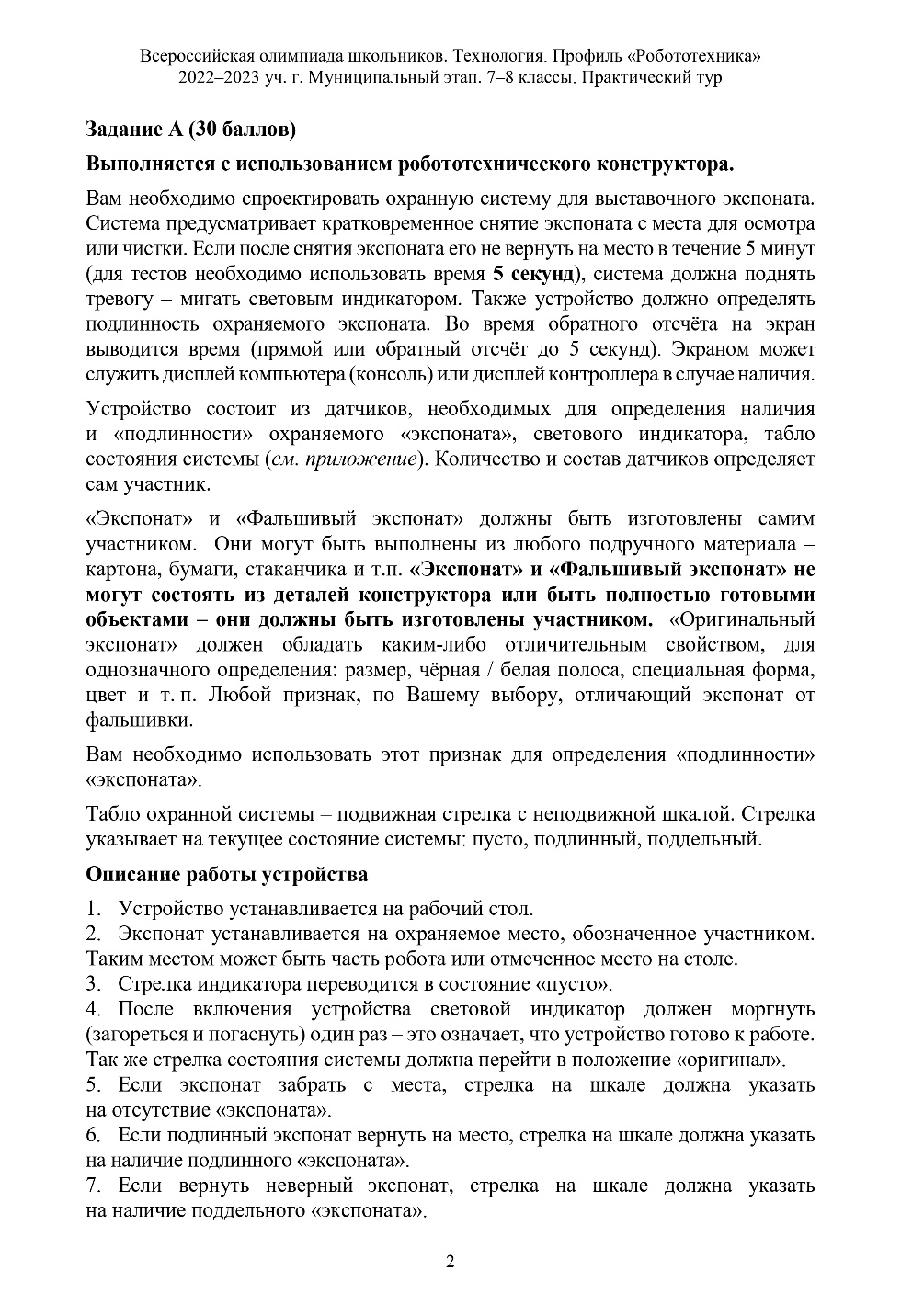 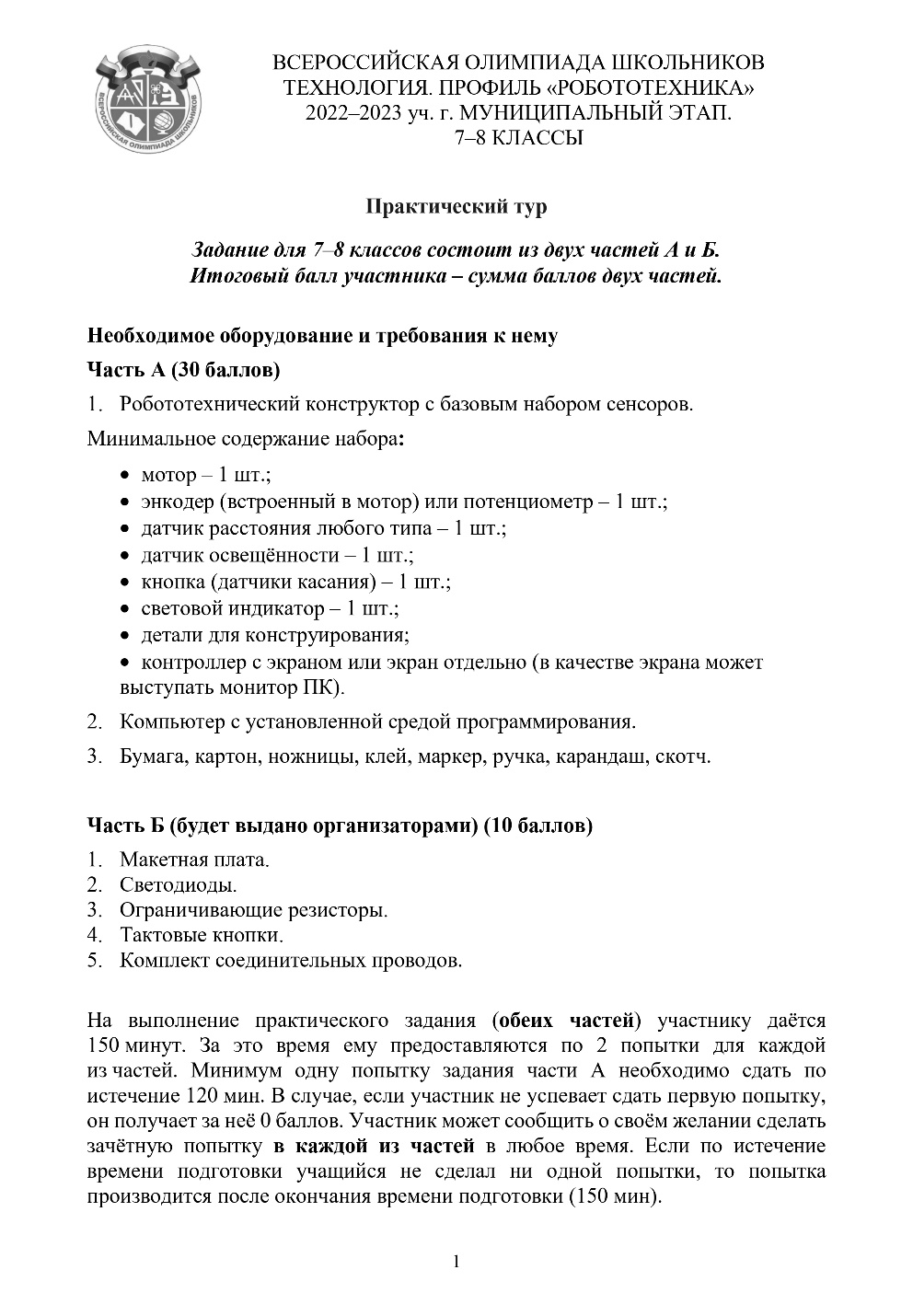 Ф.И.О. заявителя
11
КОНТАКТНАЯ ИНФОРМАЦИЯ
Бренд  -CyberToy
Компания - БСКомпПроект – КиберТехникСоколов Вячеслав Александрович+7(495)840-67-75+7(917)530-00-55
+7(901)750-53-62E-mail: bscomp@cybertoy.ru
Телеграмм канал для преподавателей 
https://t.me/nikirobot_a

Расположение компании. ООО «БСКомп» 108840 г. Москва, Наукоград Троицк,   ул. Физическая 11, территория ФИАН.
Производится несколько вариантов комплектов набора, под марками  КЛИК и НикиРобот.Товар полностью сертифицирован, проведены лабораторные испытания в рамках сертификации.
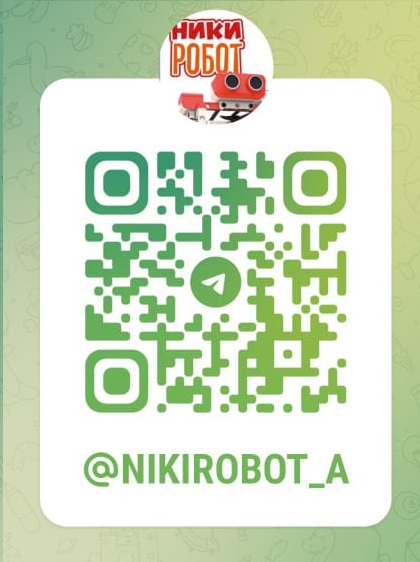 12